HANDÖLS BYALAG
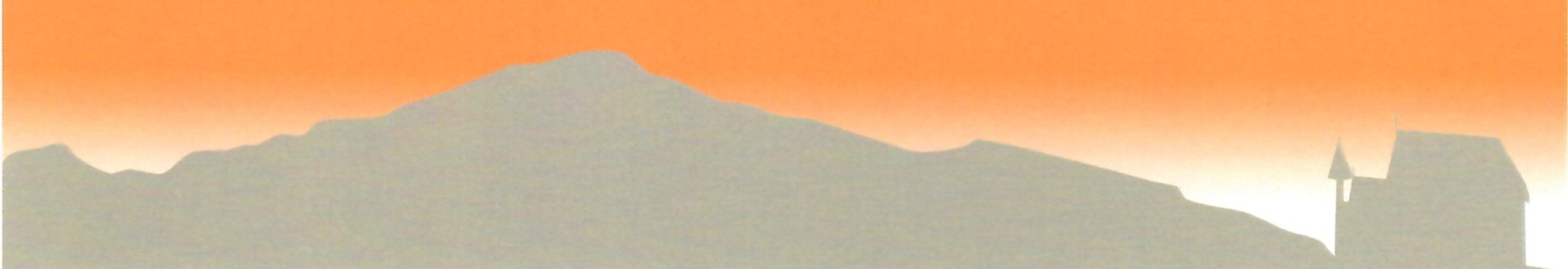 Handölspimpeln
Lördag 9 mars 
Start kl 12.00 Stopp kl14.00
Startavgift: Öppen klass 150kr
Ungdom under 18 år 75kr
Vinst vid fisk över 1 hekto &100 deltagare 5000kr
vid 200 deltagare 10000kr+ prisbord
( vinst för största o minsta fisk)
Plats: Bränna på Ånnsjön vid Handölssidan.
Motorisborr tillåtet
Transport till området från kl 10.30
Från Handöl vid Odlingen.
Parkering finns
Hamburgare o dryck säljes på Isen
Swish,kontant o kort
www.hembygd.se/handol
0703602525
Facebook;Handöls Byalag
Mail handolsbyalag@gmail.com

AFTER FISH
9mars kl 18.30
Täljgårn
Kostnad 150kr
Anmäl senast 7/3 se ovan